The Future Perfect Tense
Questions
Question 1			Question 6
	
	Question 2			Question 7

	Question 3			Question 8

	Question 4			Question 9

	Question 5			Question 10
Question 1
We can move the piano in the house next week. It ______ ______ _____ on Sunday.

will have arrived
would had arrived
will had arrived
will having arrived
Question 2
The train ________ _______ _______ the station when Joe gets there

would had left
would had leaving
will have left
will having left
Question 3
You can touch the gate tomorrow. The paint _______ _____ ______ by then

will had dried
will had dried
will have drying
will have dried
Question 4
I _______ _____ ______ my work before Mary arrived. 

will had finished
will have finished
will have finishing
will had finished
Question 5
Raju ____ ____ _____ the rambutan tree by the time his parents returned 

would had climb 
would had climbing
will have climbed
will having climbed
Question 6
By the time the treasure hunts begins, Pat ____ ____ _____ all the clues
would had hid
will have hidden
will have hiding
will having hid
Question 7
Johan ____ ____ ____ his homework before Syafiq arrives.

will have done
would had done
will have doing
will having done
Question 8
Johan ____ ____ ____ his homework before Syafiq arrives.

will have done
would had done
will have doing
will having done
Question 9
The maid ____ ____ ____ the house before the guest arrived 

will having cleaned 
would had cleaned
will had cleaning
will have cleaned
Question 10
James and Samantha ____ ____ _____ a house before they left for Kuala Lumpur.

will have buy
will have bought
will have buying
will having bought
CONGRATULATIONSYOU ARE RIGHT!
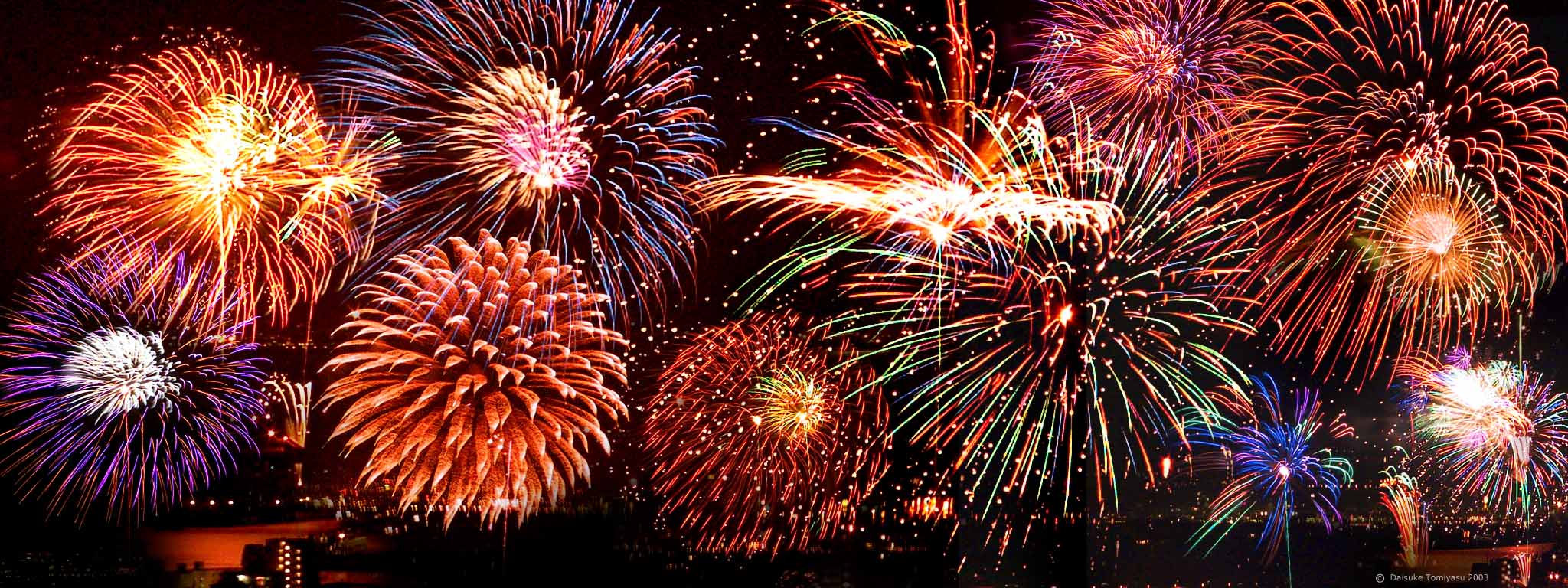 BACK
CONGRATULATIONSYOU ARE RIGHT!
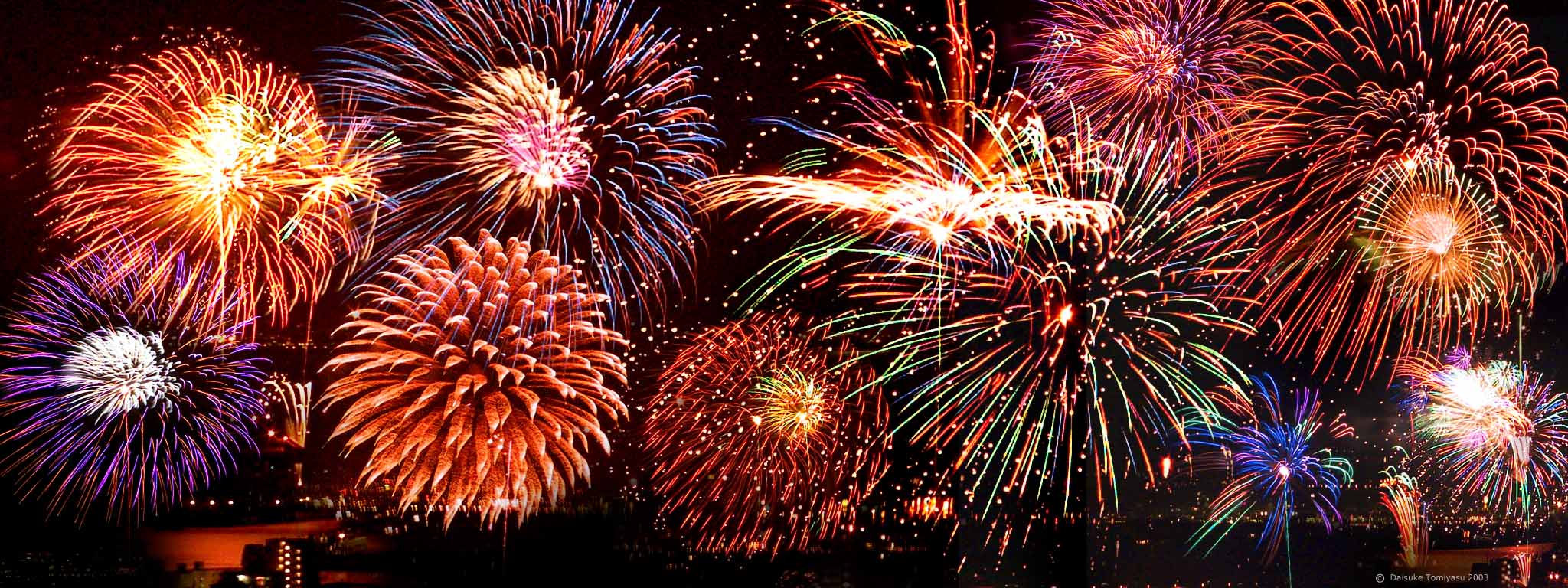 NEXT
PLEASE TRY AGAIN!
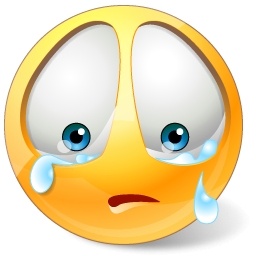 BACK